Introduction to Sleep Biology
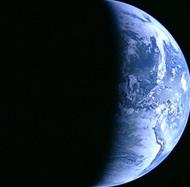 Lecture 2/2
Christophe P. Ribelayga – April 2021
Sleep as a passive, dormant part of our daily lives...
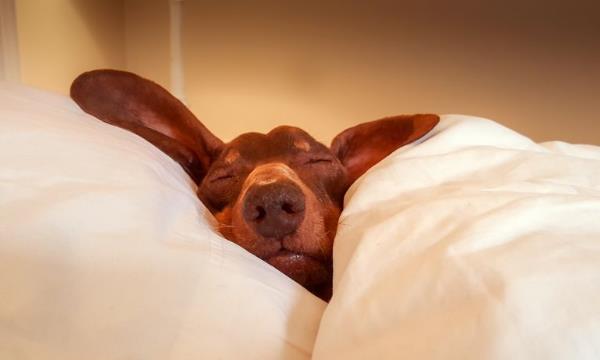 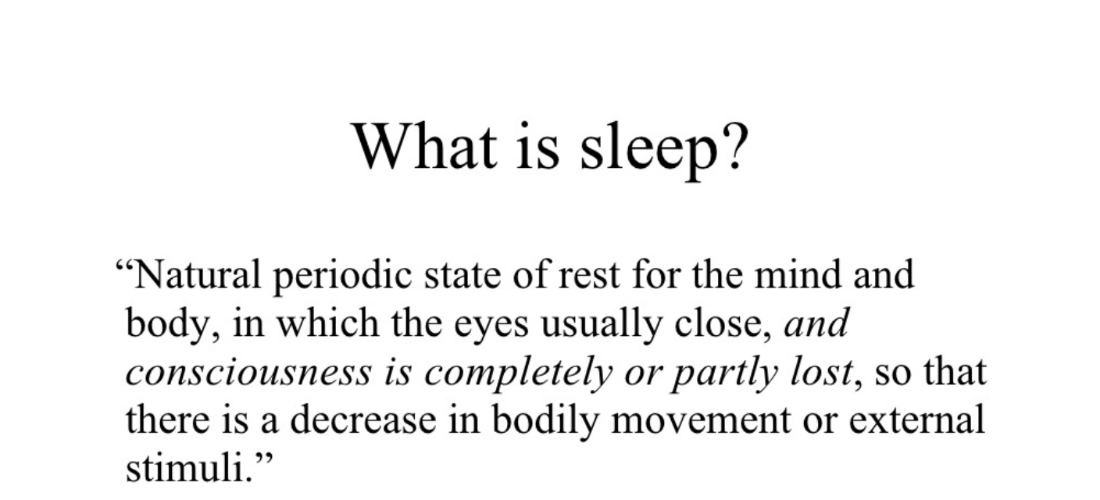 Why do we sleep?


Inactivity theory (a means of staying safe!)

Energy conservation theory (so that animals don’t have to be constantly searching for food, decrease in temperature, decrease in muscle activity)

Restorative theory (clean the body/brain of toxins, proteins are rebuilt, etc…)

Brain plasticity theory (required for healthy brains, consolidate/preserve memories)

Personality theory (to preserve an individual's psychological heredity, the basis of personality)

Etc…
The pioneers…
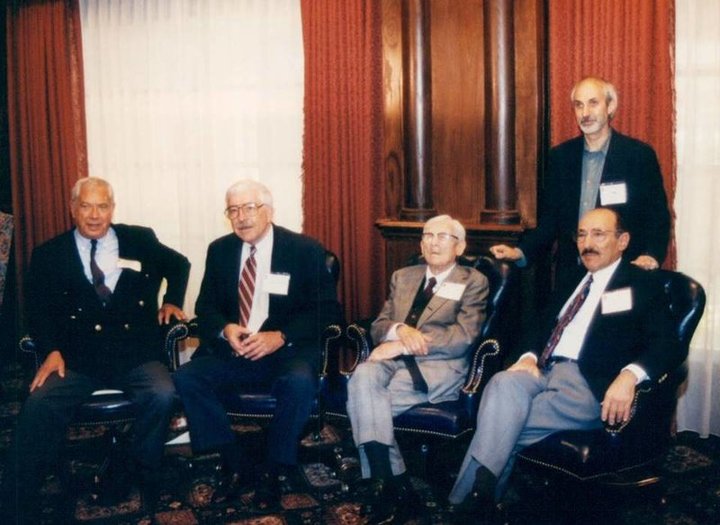 Jouvet, Dement, Kleitman, Aserinsky and Rechtschaffen (standing) in 1995.
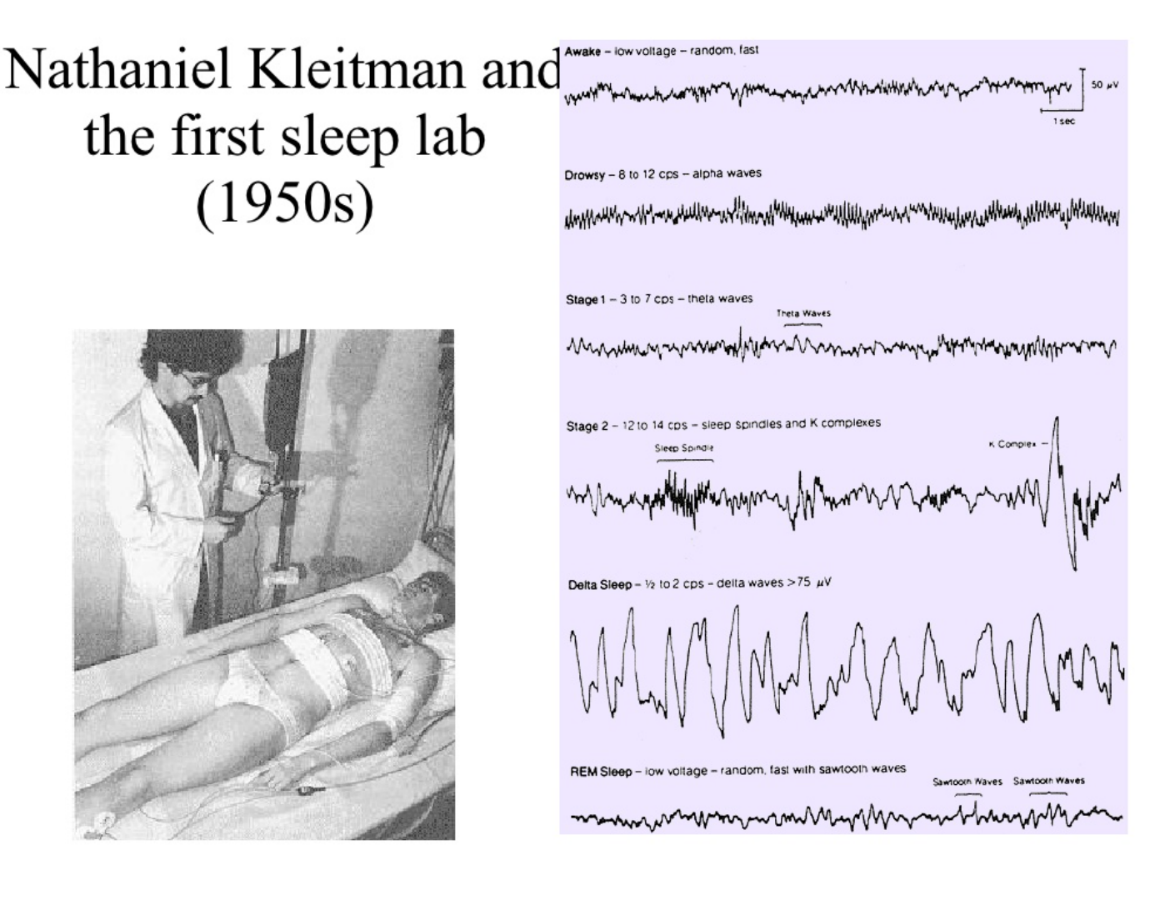 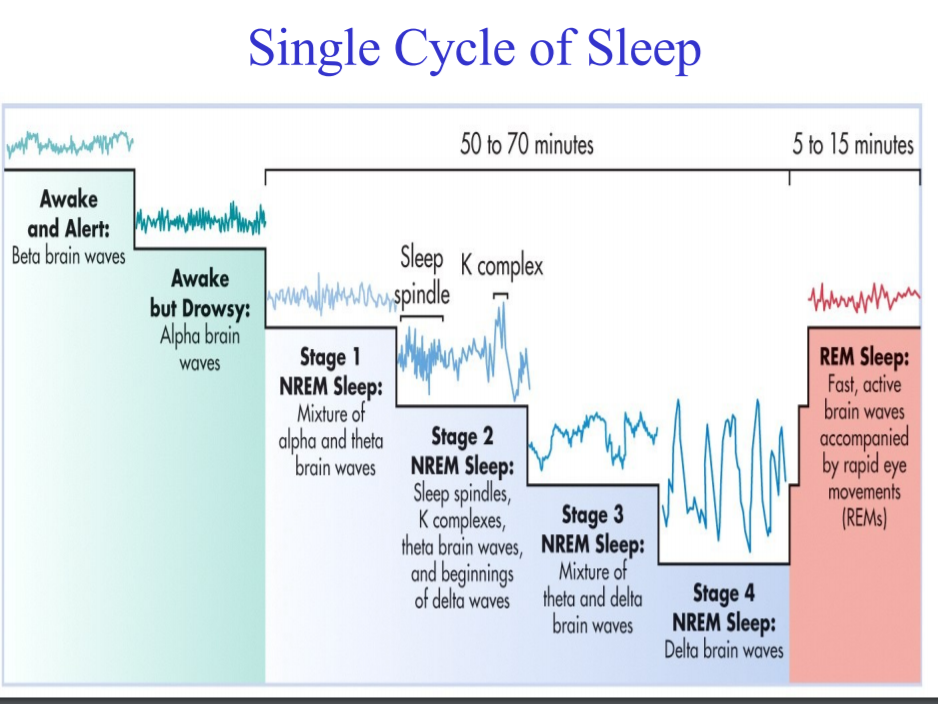 Michel Jouvet and the “paradoxical” sleep (1950- )
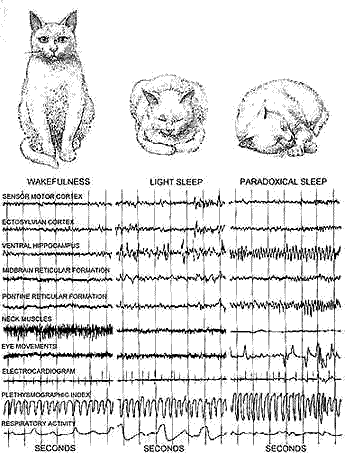 The paradox is that even though the brain is quite active during REM sleep, consuming large amounts of energy, the body remains completely inactive.
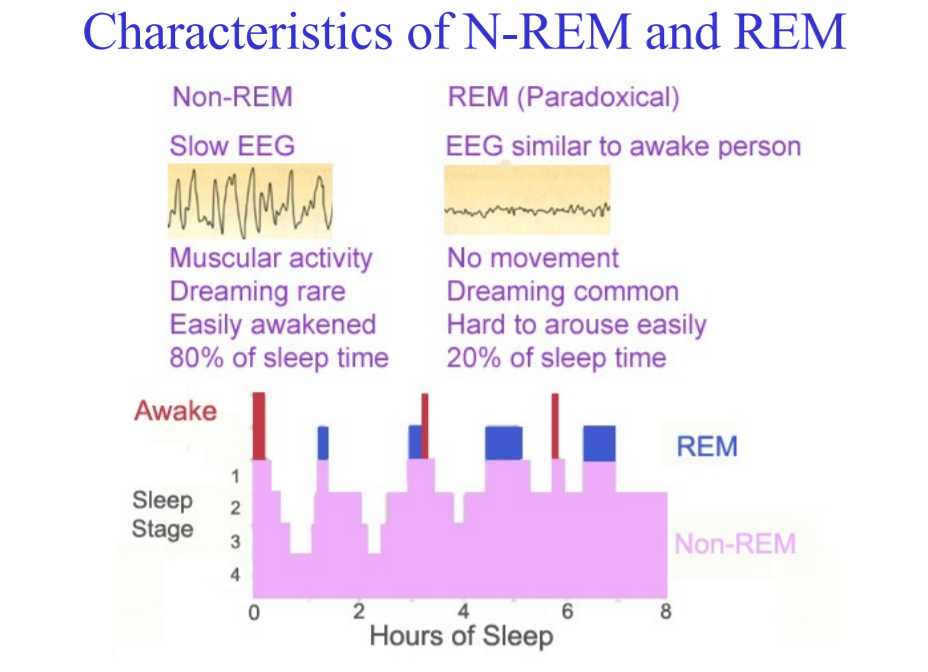 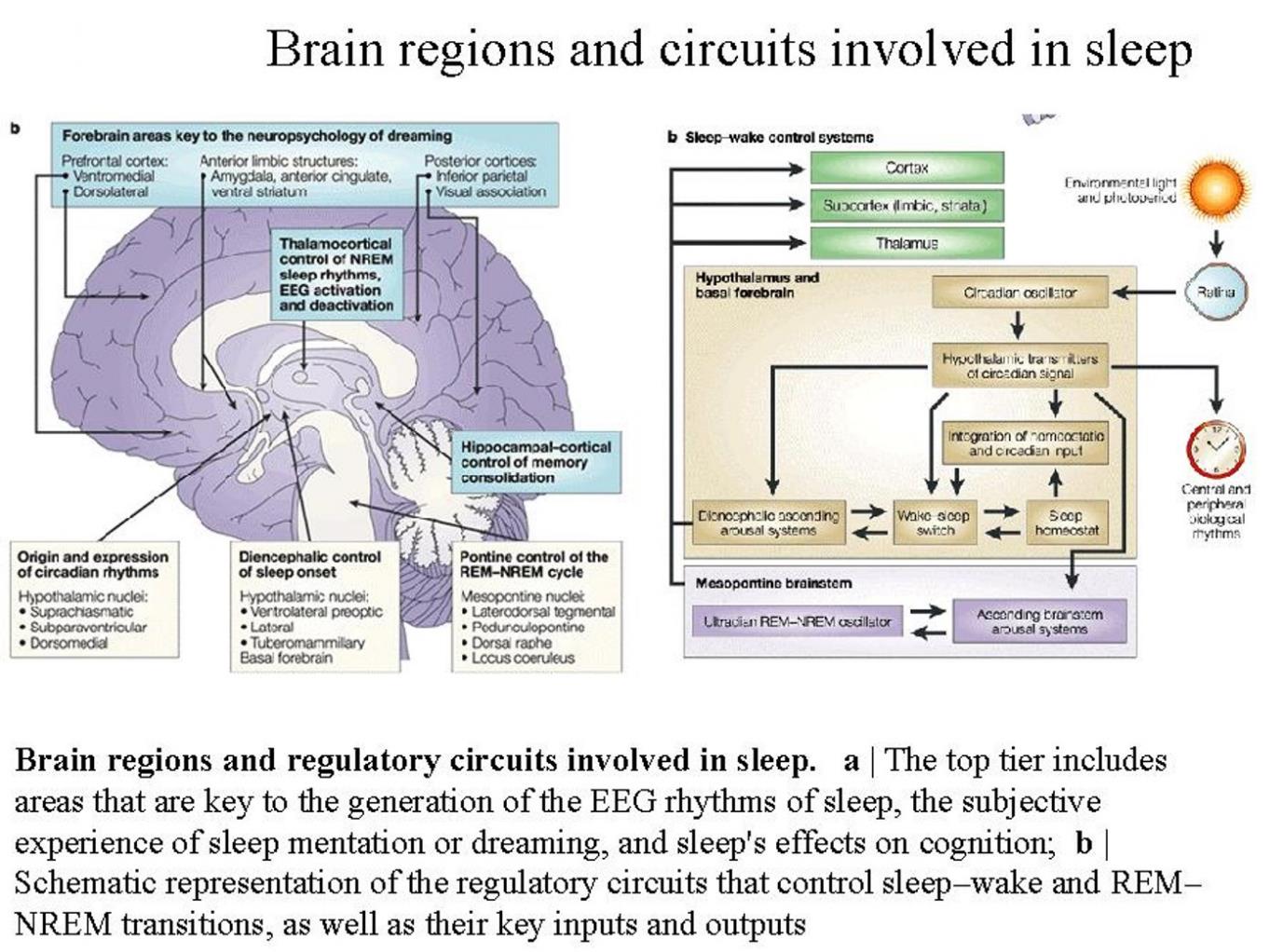 Sleep and wakefulness are determined by a balance of sleep-promoting and wake-promoting substances.
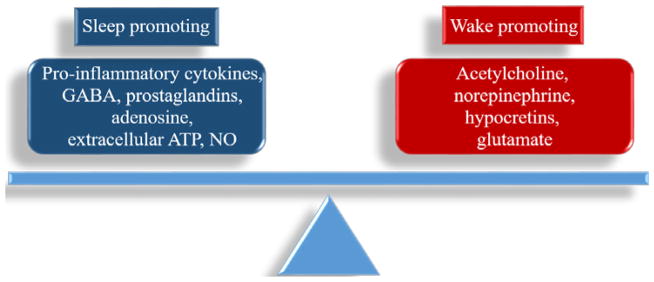 A "Flip-Flop Switch" Between Sleep and Wakefulness
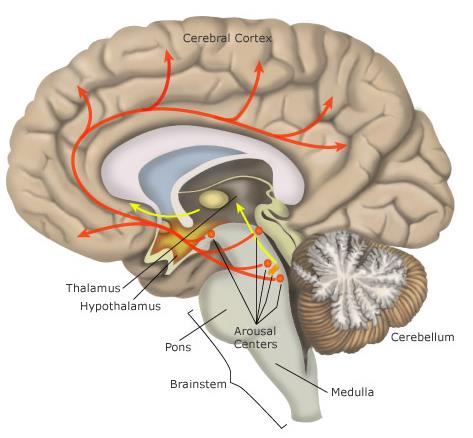 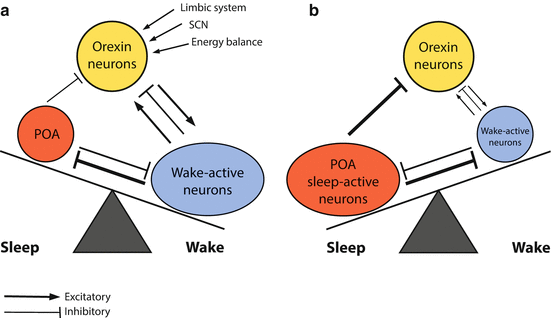 Orexin
neurons
VLPO
Wake-active neurons
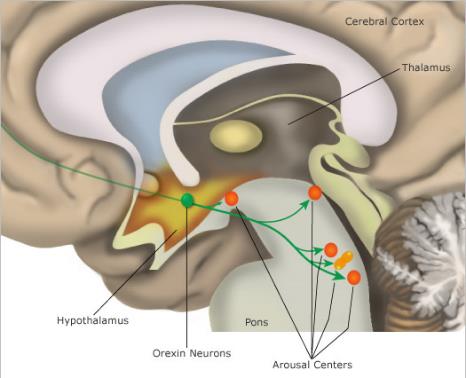 Wake-active neurons in the brainstem 
(a.k.a. The ascending reticular activating system (ARAS))

Locus Coeruleus: norepinephrine
Tubero Mammillary Nucleus: histamine
Dorsal Raphe Nucleus: serotonin
Pedunculopontine and Laterodorsal Tegmental nuclei
(PPN/LDT): Acetyl choline
Orexin (hypocretin) neurons in lateral hypothalamus
A "Flip-Flop Switch" Between Sleep and Wakefulness
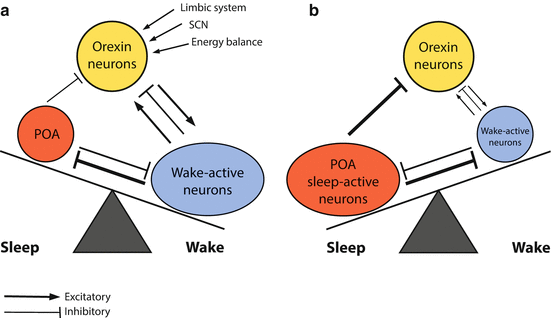 Orexin
neurons
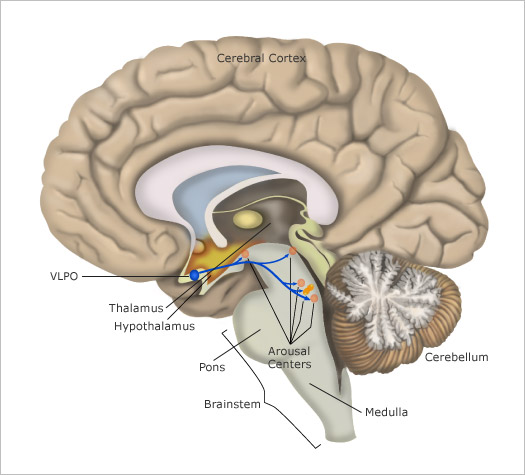 Wake-active neurons
VLPO
sleep-active neurons
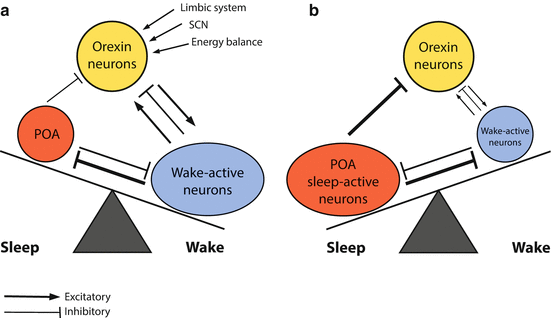 VLPO: ventrolateral preoptic nucleus (GABAergic)
The central role of orexins in the 
"Flip-Flop Switch" 
between Sleep and Wakefulness
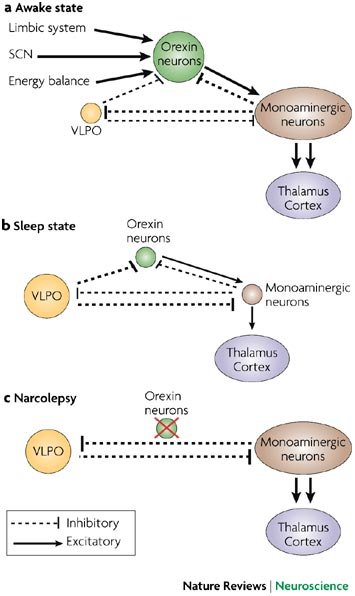 The central role of orexins in the 
"Flip-Flop Switch" 
between Sleep and Wakefulness
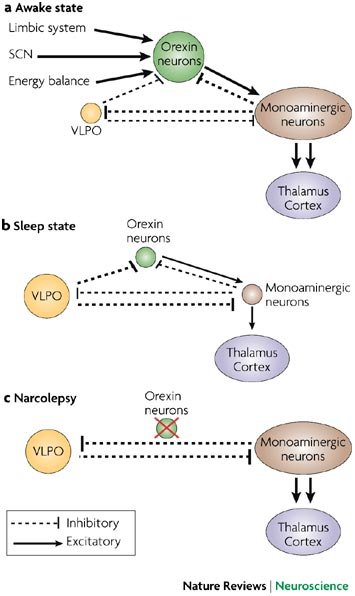 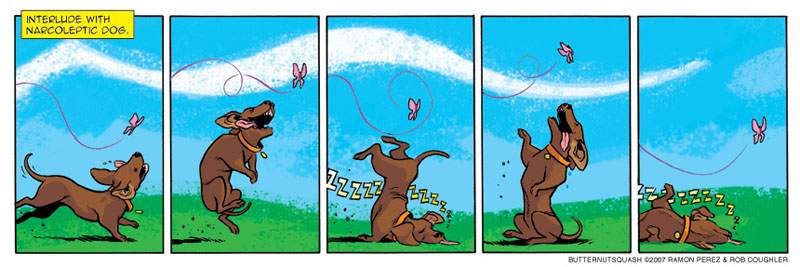 A "Flip-Flop Switch" Between REM and non-REM sleep
VLPO
sleep-active neurons
REM-ON
REM-OFF
Orexin
neurons
SLD
vlPAG
GLU
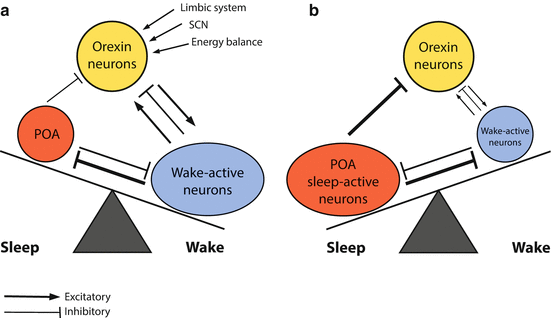 GABA
Brain regions that control
components of REM sleep
ventrolateral periaqueductal gray (vlPAG) 
sublaterodorsal nucleus (SLD)
ACh neurons in
pons, forebrain
(cortical arousal,
tectum-REMs)
inhibitory neurons
motor neurons
(muscle atonia)
Two-process model of sleep regulation. Process S indicates the homeostatic built-up of sleep pressure and Process C represents the circadian rhythm. The difference between the two processes quantify the sleep pressure.
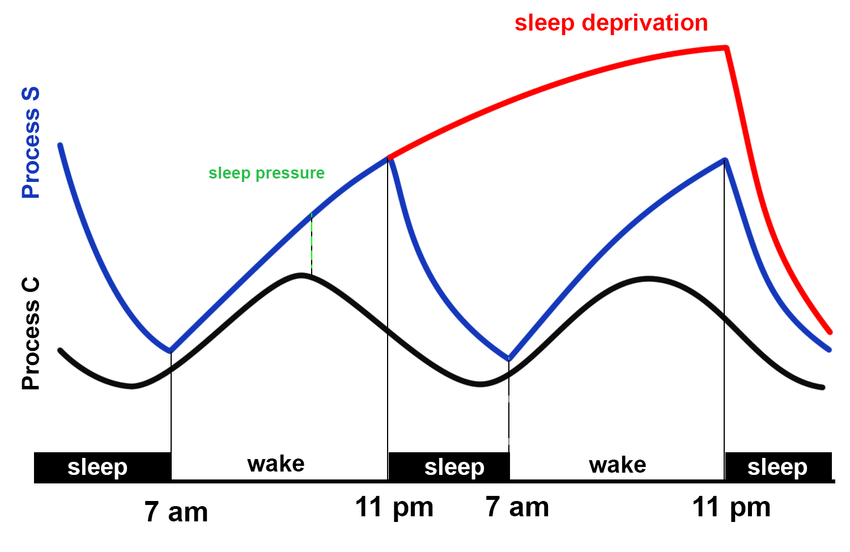 Role of adenosine in the process S
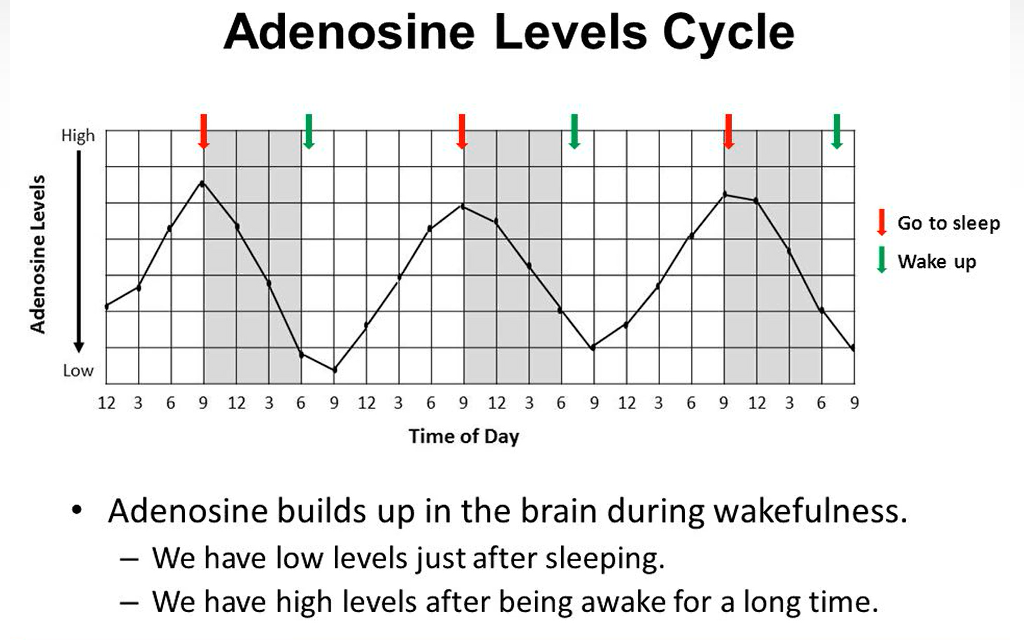 Role of adenosine in the process S
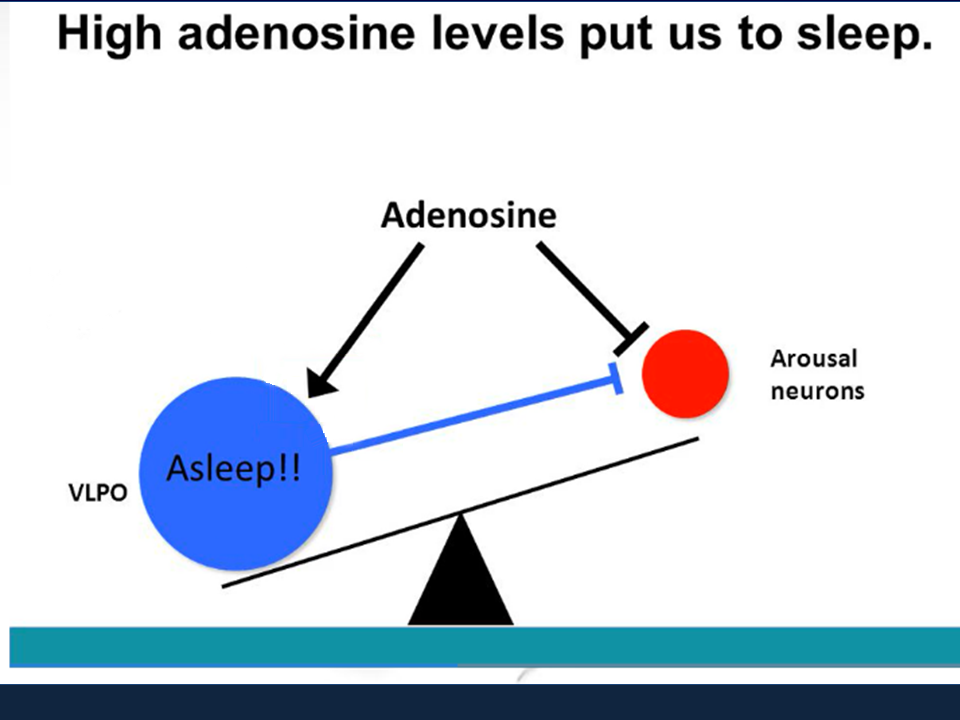 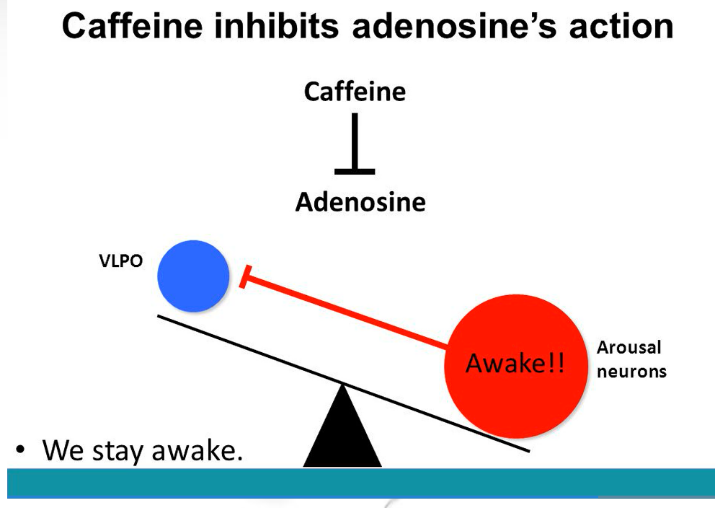 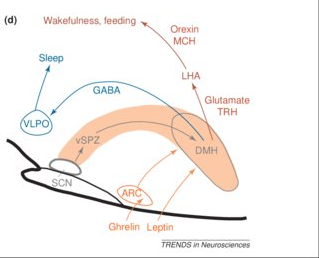 Circadian control of sleep
SCN clock stimulates LH/orexin neurons

SCN clock inhibits VLPO neurons

(Local) clocks control neuromodulators, etc…
(e.g. extracellular adenosine!)
activity of SCN neurons
peaks in the day
Human circadian sleep disorders
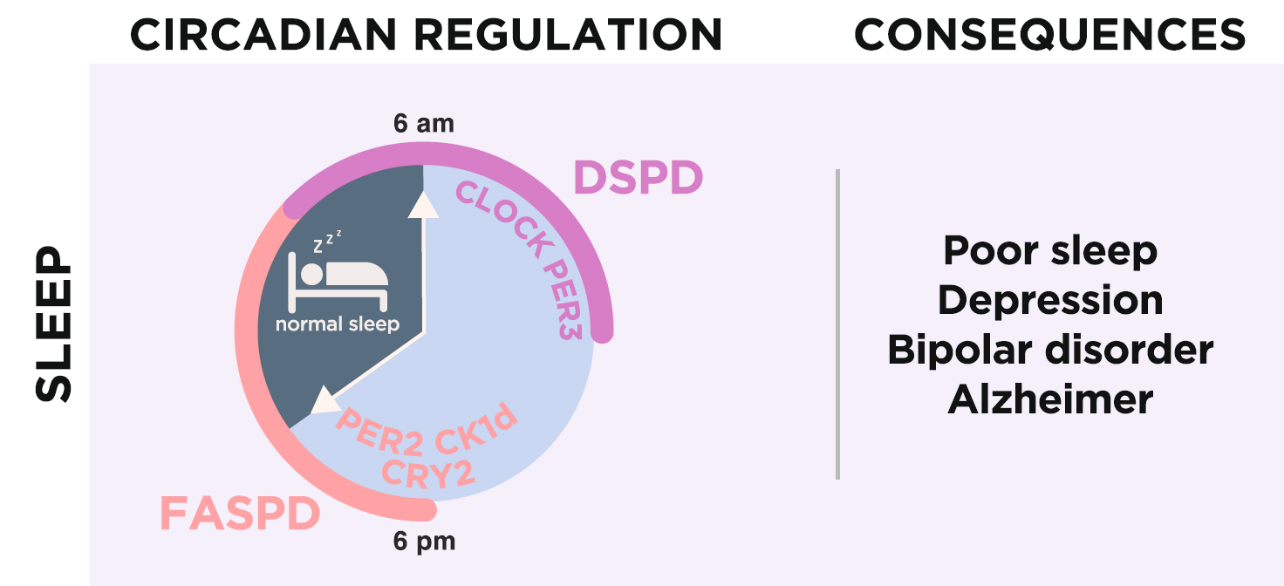 Familial advanced sleep phase disorder (FASPD)
Delayed sleep phase disorder (DSPD)
Rijo-Ferreira and Takahashi (2019) Genome Medicine
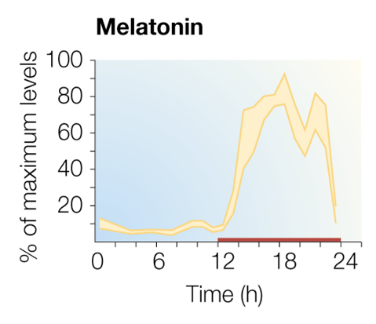 Melatonin (nighttime effector of the SCN clock)
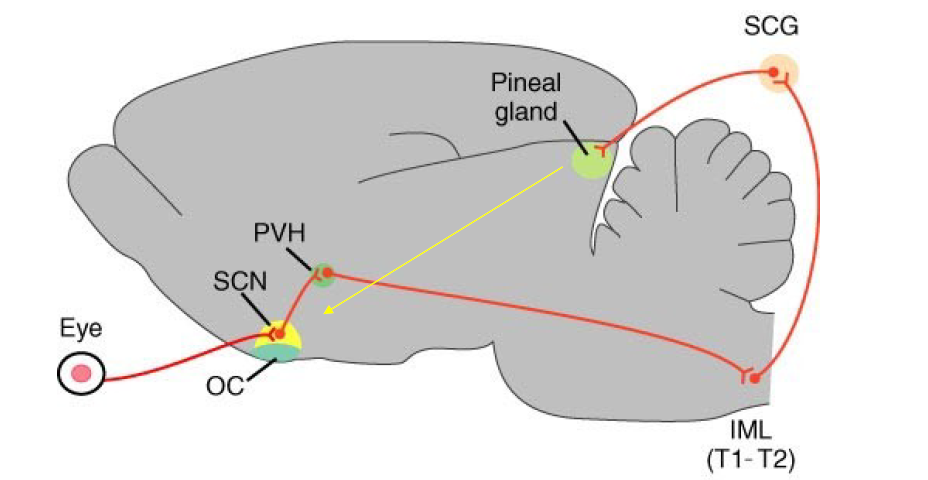 Chronotherapy
Entrainment by melatonin
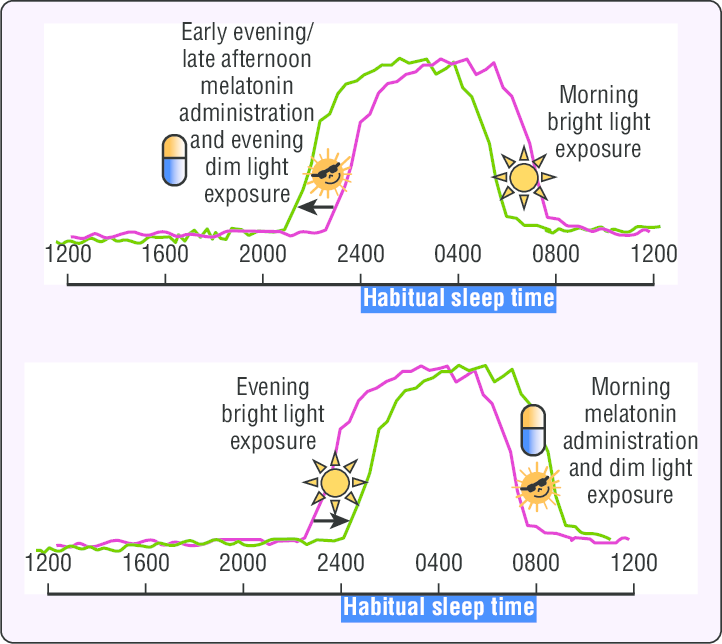 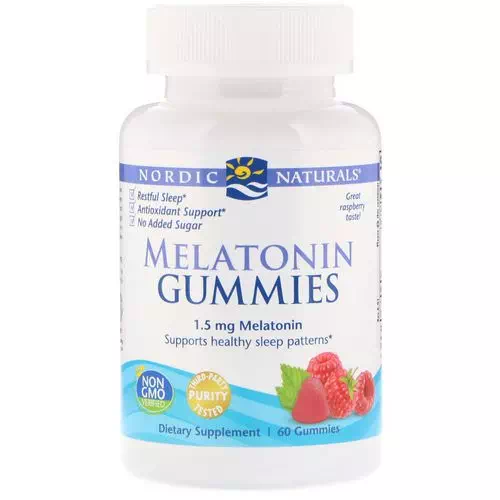 Melatonin agonists currently on the market for use to treat sleep/circadian disorders:
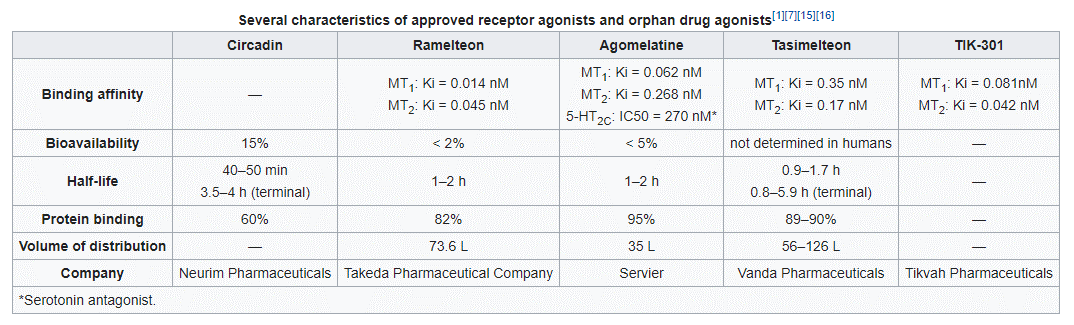 Long-lasting melatonin
Under development
Light at night
Light suppresses melatonin 
(and sleep, and induces phase shifts, melatonin
suppression, etc…)
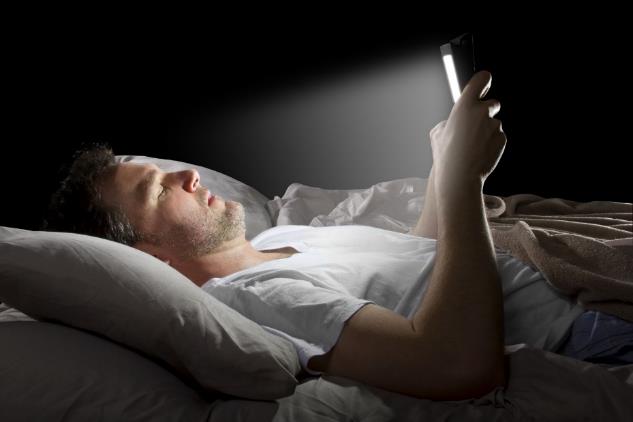 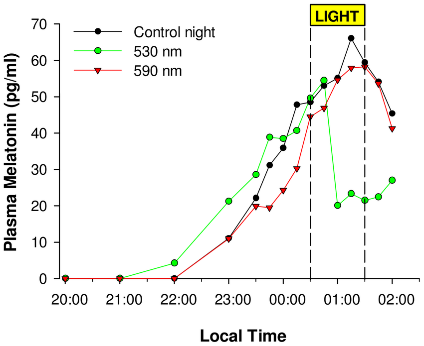 Chronotherapy - phototherapy
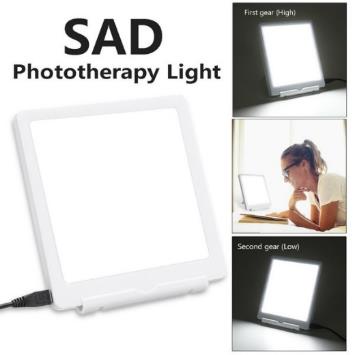 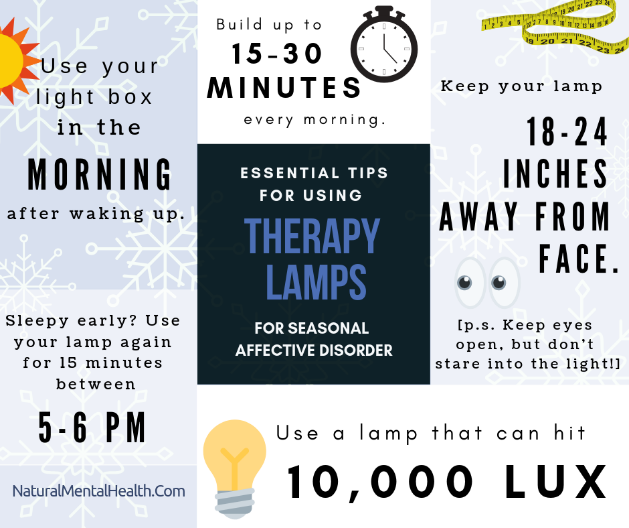 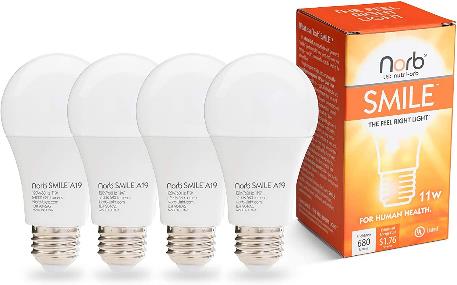 Environmental lighting changes with the time of day
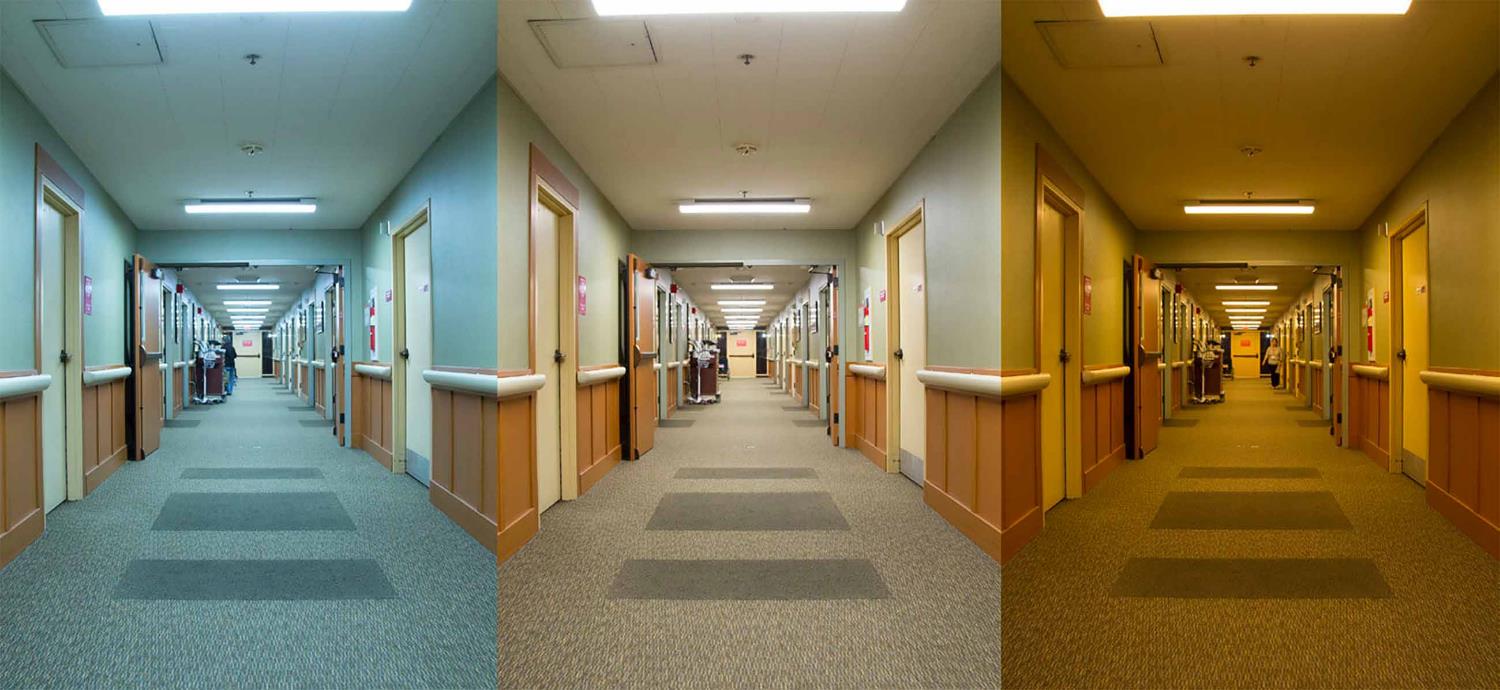 ▲ As part of a U.S. Department of Energy study, new tunable lighting was installed at the ACC Care Center for seniors in Sacramento, California. Shown here are programmed settings for morning, afternoon, and nighttime. Visual: U.S. DOE
Take-home message


- Sleep is an essential function (supported by specific circuits/neurotransmitters)

- Tow-process model: 	- Build-up of homeostatic sleep drive “S”
 			- Circadian rhythms “C”

Circadian clock malfunctions linked sleep problems

Pharmacological modulation of the circadian machinery (Chronotherapy)
Readings (mandatory)


2017 Scamell et al.

2012 Schaefer et al.

2019 Rijo-Ferreira and Takahashi
Registration now open for Summer 2021! (course starts on May 18th, 2021)
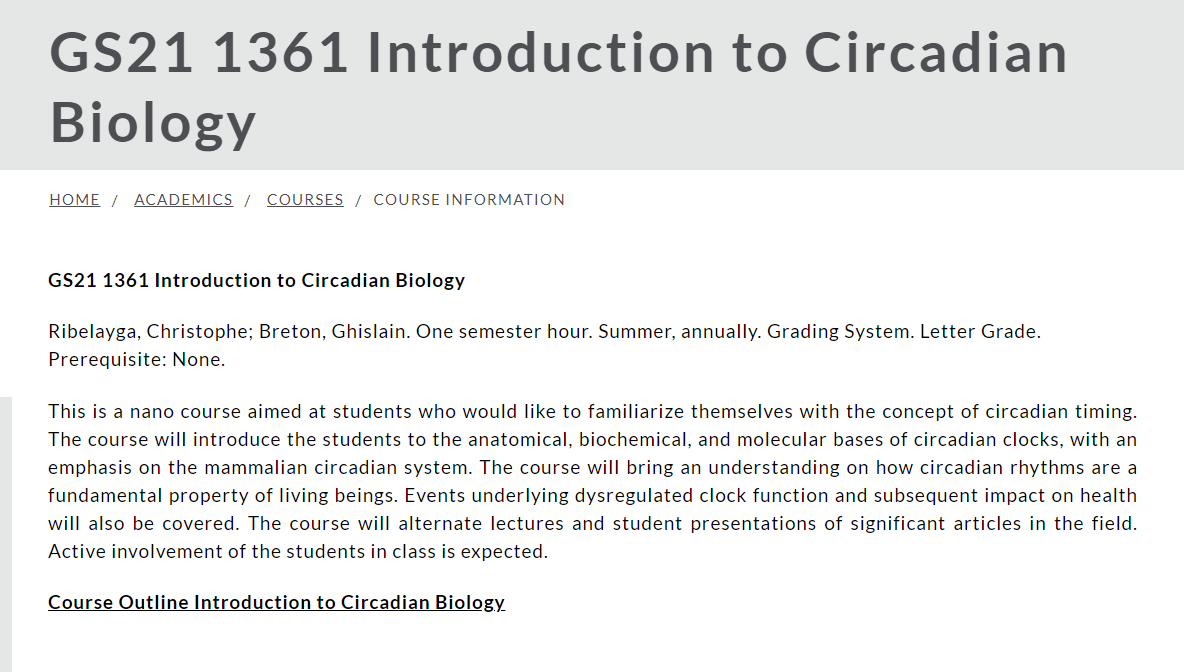